Scorpions
Scorpions ist eine deutsche Hard-Rock-/Heavy-Metal-Band aus Hannover.
Mitglieder der Gruppe
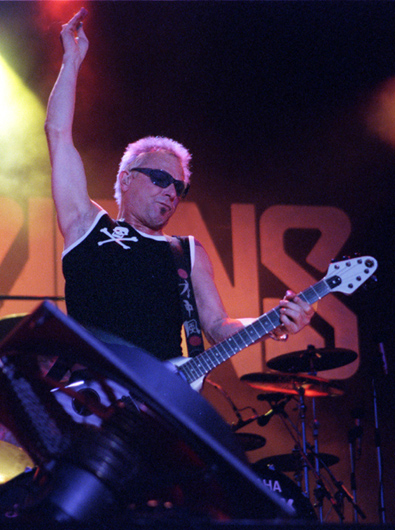 Rudolf Schenker (Gitarre)
Paweł Mąciwoda (Bass)
Mitglieder der Gruppe
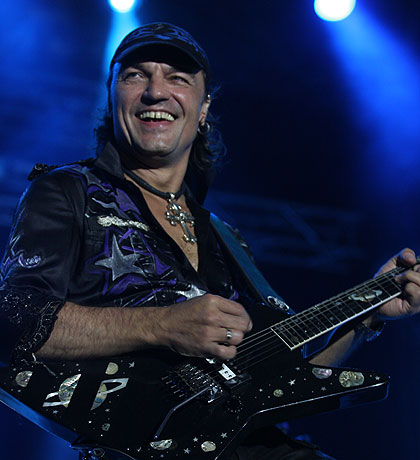 Klaus Meine (Gesang, Gitarre)
Matthias Jabs (Gitarre)
Mitglieder der Gruppe
James Kottak (Schlagzeug)
Geschichte
Die Band wurde 1965 in Sarstedt vom Gitarristen Rudolf Schenker und dem Schlagzeuger Wolfgang Dziony im Zuge der Beat- und Rockära als Amateurband zunächst unter dem Namen Nameless gegründet, da man sich auf keinen geeigneten Namen einigen konnte. Zur Anfangsbesetzung gehörten Joachim Kirchhoff (Bass), Rudolf Schenker (Gitarre), Katty Vollmer (Gitarre) und Wolfgang Dziony (Drums). Nachgespielt wurde alles, was in der englischen Hitparade ganz oben war, hauptsächlich die Songs der Beatles.
Studioalben
Livealben
1972: Lonesome Crow
1974: Fly to the Rainbow
1975: In Trance
1976: Virgin Killer
1977: Taken by Force
1979: Lovedrive
1980: Animal Magnetism
1982: Blackout
1984: Love at First Sting
1988: Savage Amusement
1990: Crazy World
1993: Face the Heat
1996: Pure Instinct
1999: Eye II Eye
2004: Unbreakable
2007: Humanity - Hour I
2010: Sting in the Tail
1978: Tokyo Tapes
1985: World Wide Live
1995: Live Bites
2001: Acoustica
2011: Live 2011 – Get Your Sting and Blackout
Andere Alben
2000: Moment of Glory (mit den Berliner Philharmonikern)
1992: Still Loving You (Remix)
2011: Comeblack
Scorpions in Finnland, 2003
James Kottak, 2010
Scorpions live in Bulgarien
Besetzungsübersicht von 1965 bis 2013
Videografie
1985: First Sting (VHS)
1985: World Wide Live (VHS)
1988: To Russia with Love and Other Savage Amusements (VHS)
1991: Crazy World Tour Live (VHS)
2000: Moment of Glory – Live (DVD)
2001: Acoustica (DVD)
2002: A Savage Crazy World (DVD)
2005: Unbreakable World Tour 2004 – One Night in Vienna (DVD)
2007: Live at Wacken Open Air 2006: A Night to Remember – A Journey Through Time (DVD)
2009: Amazonia – Live in the Jungle (DVD)
2011: Scorpions Live in 3D (Blu-Ray 3D)